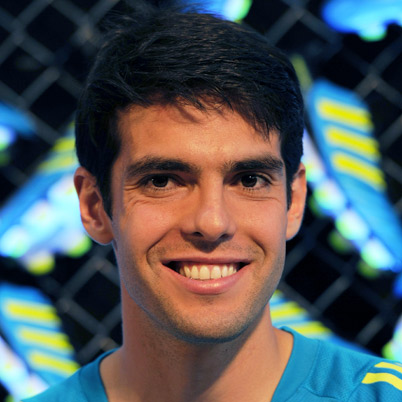 Kaká
Personal information
Full name: Ricardo Izecson dos Santos Leite Kaka
Date of birth: 22 April 1982 
Place of birth: Gama, Brazil
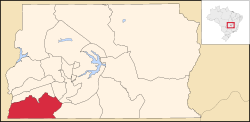 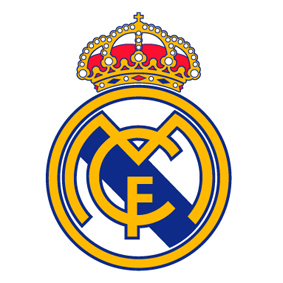 Carrer
Youth career
1994-2000 (12-18) Sao Paulo
Senior career
2001-2003 (19-21) Sao Paulo (59 assists, 23 goals)
2003-2009 (21-28) Milan  (193 assists, 70 goals)
2009+ (28+) REAL MADRID <3 (80 assist, 23 goals)
National Team
2001 (19) Brazil U20 (5 assists, 1 goals)
2002+ (20+) (87 assists, 29 goals)
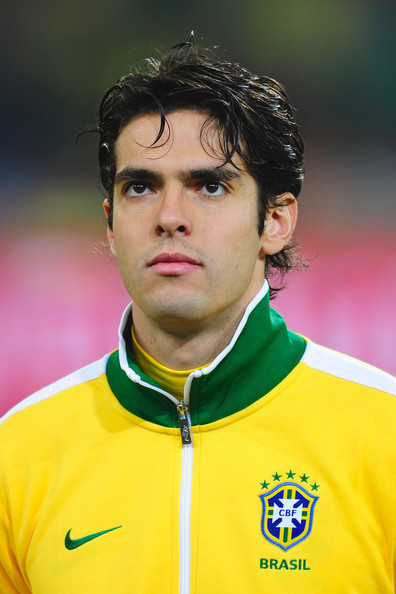 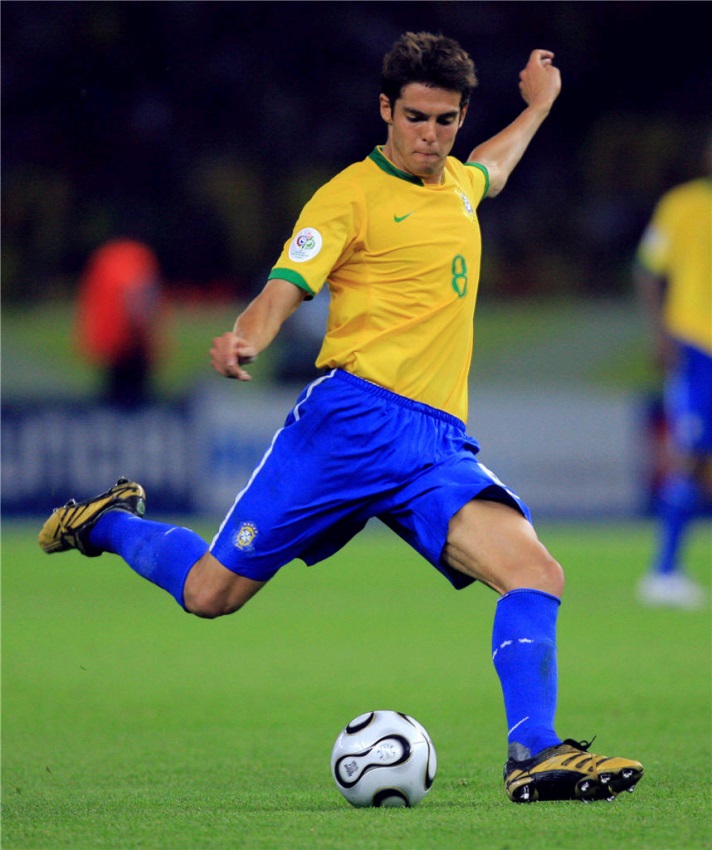 Family
Father Bosco Izecson Pereira Leite (a civil engineer)
Mother Simone dos Santos (an elementary school teacher)
Younger Brother Rodrigo (best known as Diago). Also Professional football player.
Personal life
His wife Caroline Celico
They get married on 23 December 2005
Son Luca Celico Leite (born 10 June 2008
Daughter Isabella (born 23 April 2011)
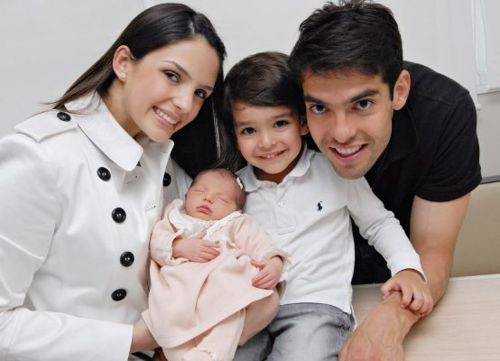 Viri
Internet predvsem wikipedia 
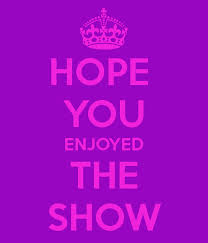